RELATÓRIO FINAL  2021
Tipos de Processos com Decisões Publicadas MME - 186 Processos  - até 31/12/2021
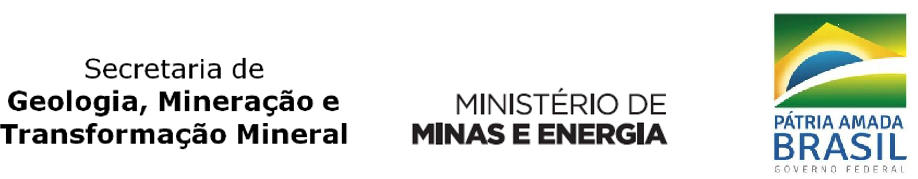 Reconsideração; 5; 3%
Retificação Decreto/Portaria Lavra; 4; 2%
Caducidade; 10; 5%
Recurso; 2; 1%
Indeferimento; 20; 11%
Portaria de Lavra; 145; 78%
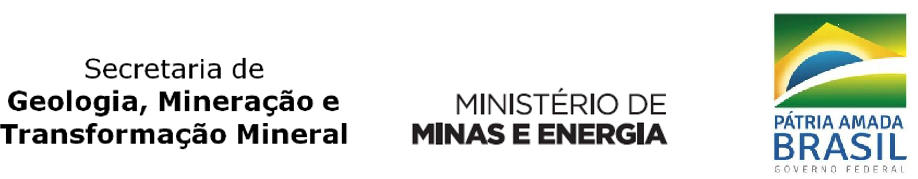 RELATÓRIO FINAL  2021 (até 31/12/2021)
145 Portarias de Lavra MME – POR SUBSTÂNCIAS
Minério de Ouro; 5; 4%
QUARTZO; 7; 5%
Minério de Manganês; 4; 3%
Água Mineral; 49; 36%
Minério de Ferro; 21; 15%
Gipsita; 6; 4%
Minério de Chumbo; 2; 1%
MINÉRIO DE ALUMÍNIO; 4; 3%

Grafita; 1; 1%
Bauxita; 7; 5%
FILITO; 2; 1%
FELDSPATO; 4; 3%
Diatomito; 1; 1%
Areia Industrial; 5; 4%
Argila Refratária; 1; 1%
Argilito; 3; 2%
Calcário Dolomítico; 1; 1%
Diamante Industrial; 4; 3%  Diamante (Gema); 8; 6%  Cassiterita; 2; 1%
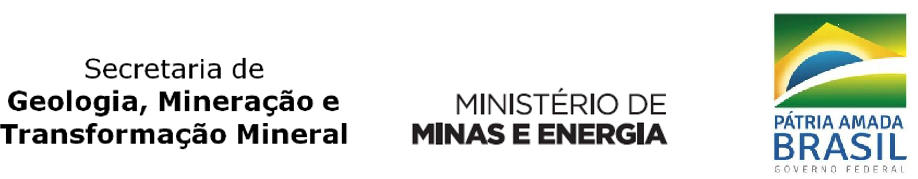 RELATÓRIO FINAL 2021 (até 31/12/2021)
145 Portarias de Lavra MME – POR USO AGRUPADOR
Minerais Industriais; 35; 24%
Envase/Balneário; 49; 34%
Metais Preciosos; 5; 4%
Metais Ferrosos; 25; 17%
Gemas e Diamantes; 11; 8%
Metais básicos; 15; 11%
Energéticos; 3; 2%
RELATÓRIO TOTAL 2021 (até  31/12/2021)
145 Portarias de Lavra MME – por UF
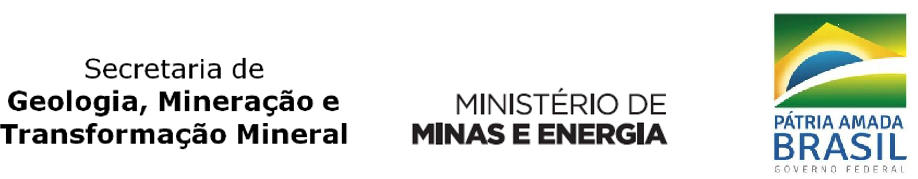 DF; 2; 1%
BA; 9; 6%
CE; 2; 1%
ES; 2; 1%
SP; 17; 12%
GO; 7; 5%
SC; 4; 3%
MA; 1; 1%
RS; 6; 4%
RO; 2; 1%
RN; 7; 5%
RJ; 5; 3%
PR; 8; 6%
PE; 5; 3%
MG; 62; 43%
PI; 1; 1%
PA; 2; 1%
MT; 3; 2%
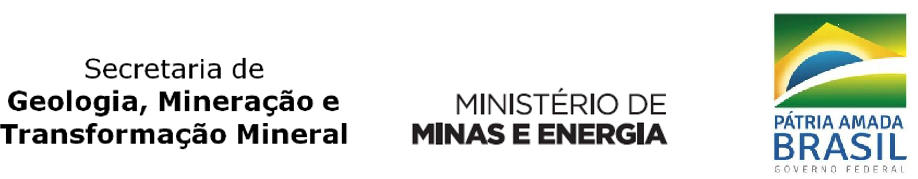 (até 31/12/21)
Evolução Anual das Portarias de Lavras Publicadas - ANM e MME
800
700
600
500
4
615
400
350
300
182
483
452
436
403
10
200
384
362
358
311
283
277
253
204
201
196
100
82
179
154
147
145
52
0
2003
2004
2005
2006
2007
2008
2009
2010	2011	2012

Novas Portarias de Lavra SGM
2013	2014
2015
2016
2017
2018
2019
2020
2021
Novas Portarias de Lavra ANM